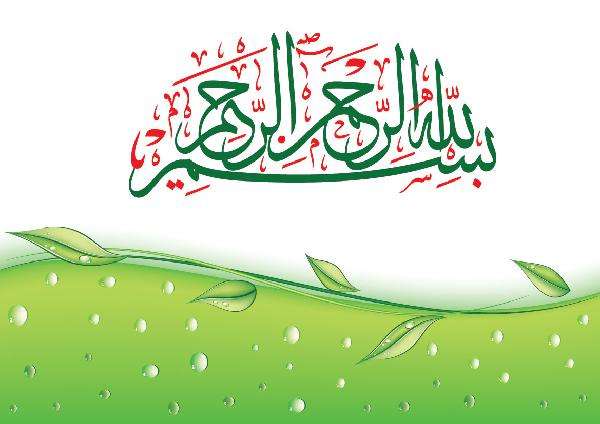 1
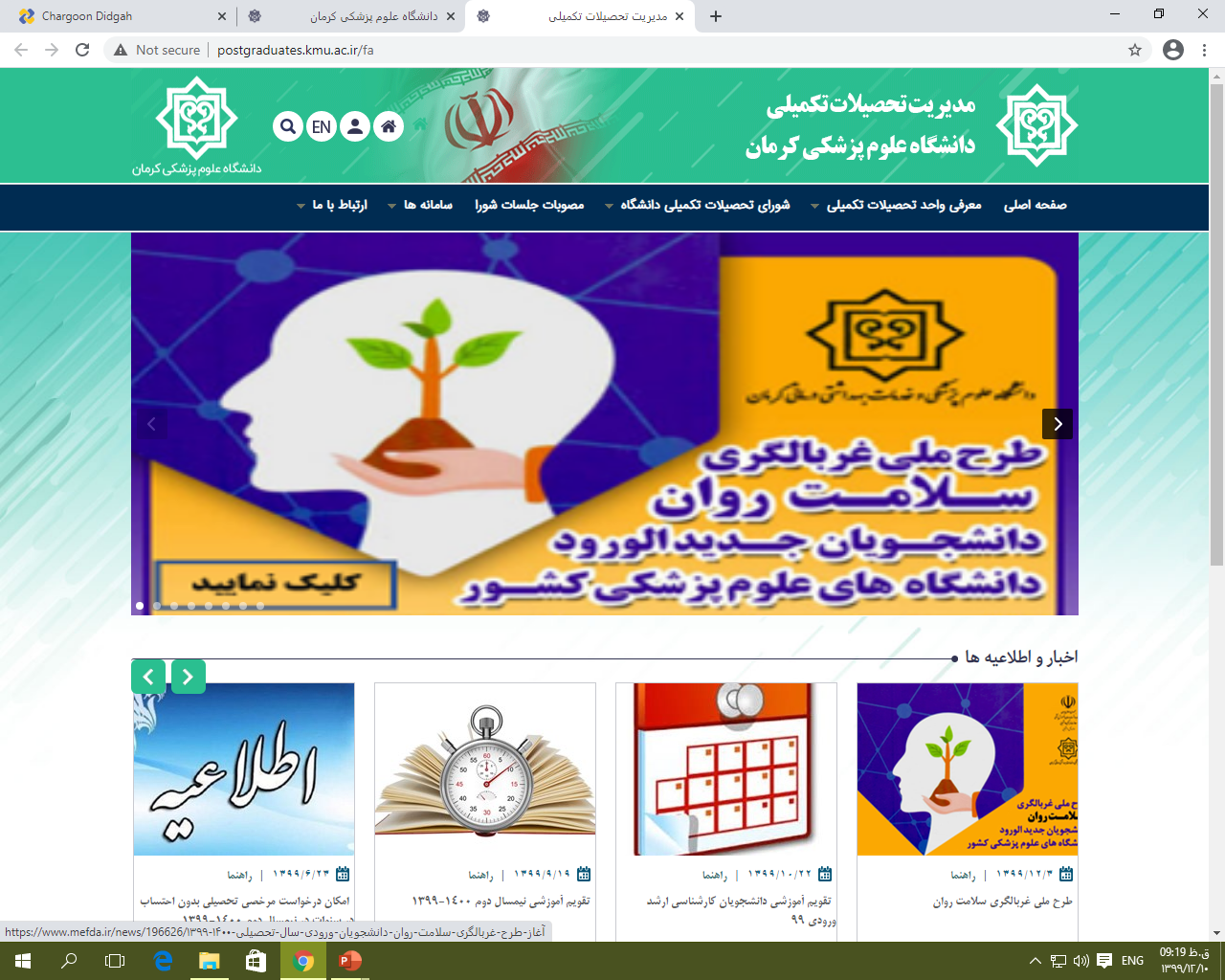 آشنایی بامدیریت تحصیلات تکمیلی دانشگاه
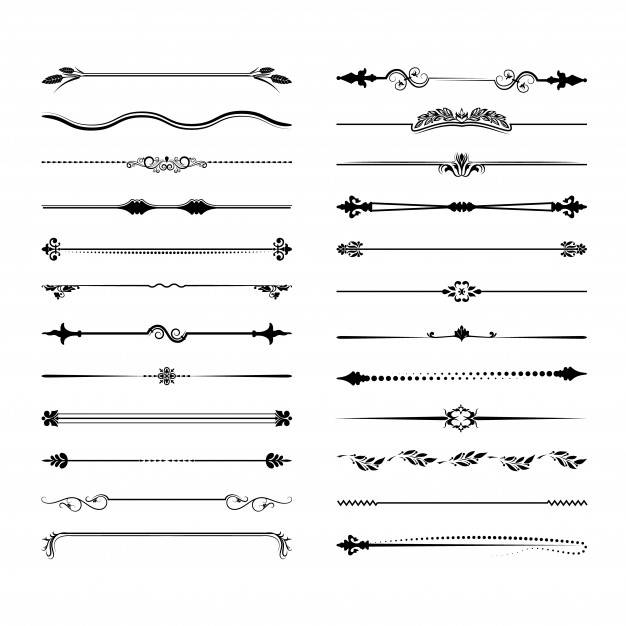 2
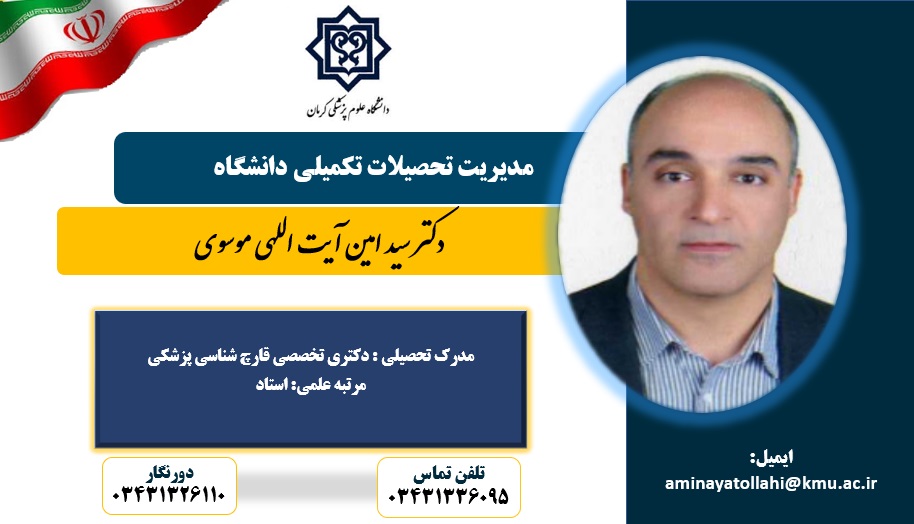 3
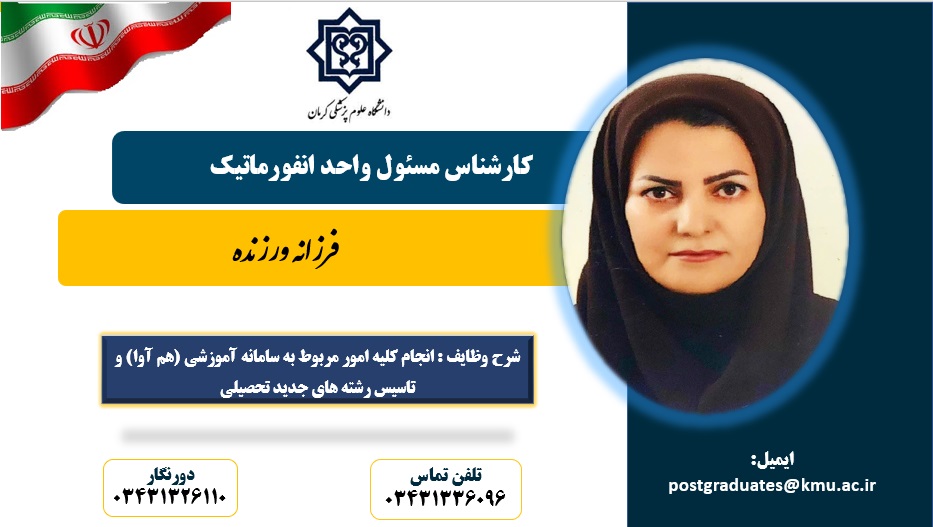 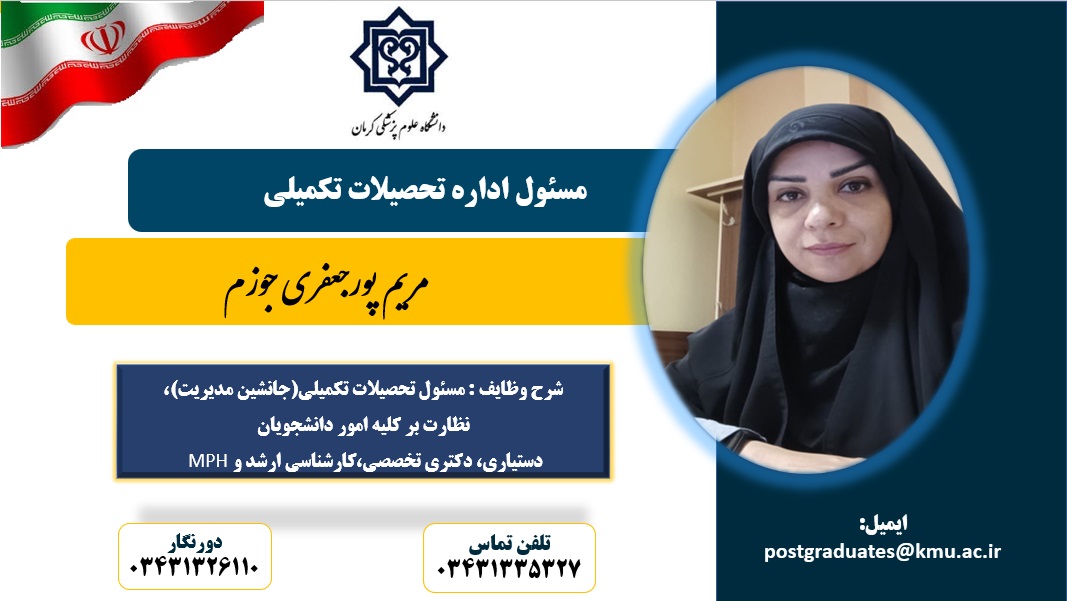 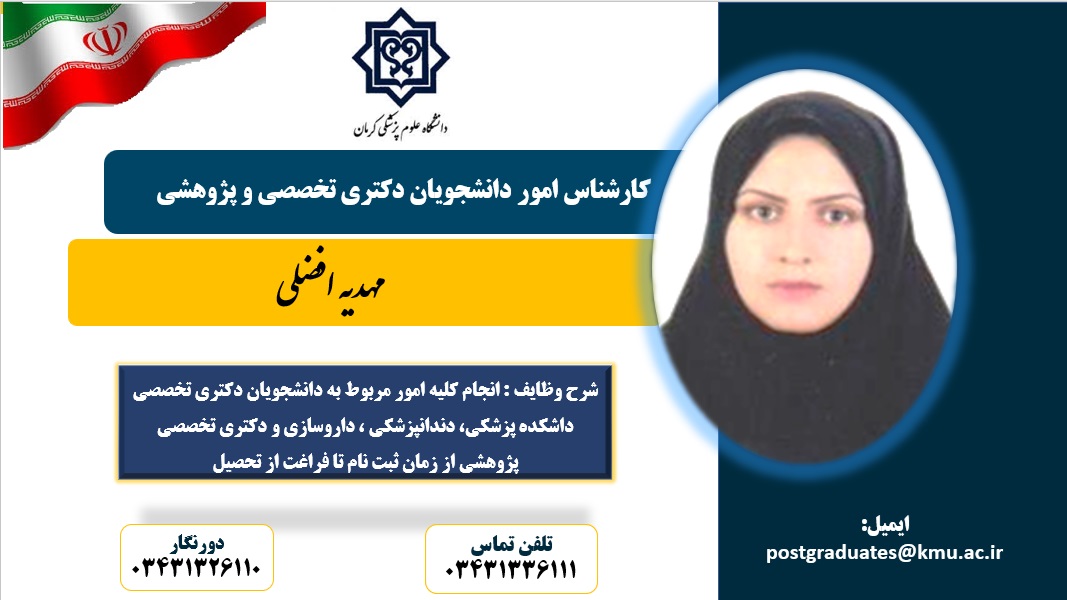 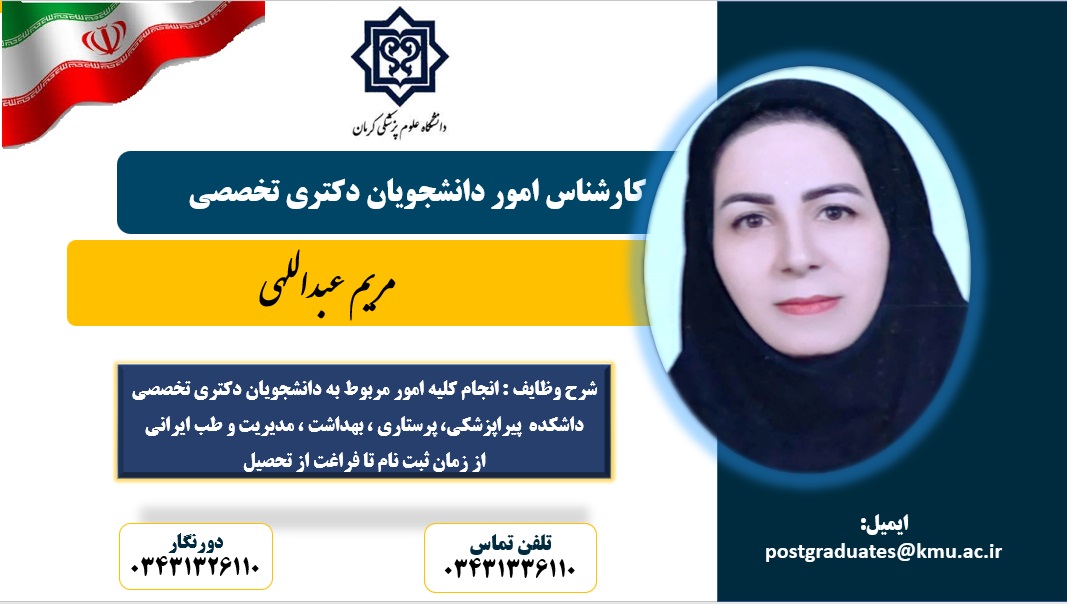 4
نشانی الکترونیکی مدیریت تحصیلات تکمیلی دانشگاه:
http://postgraduates.kmu.ac.irنشانی پست الکترونیکی:postgraduates@kmu.ac.ir
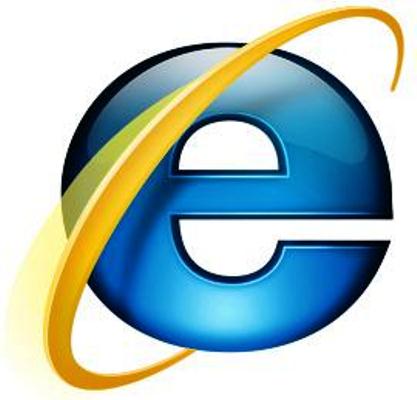 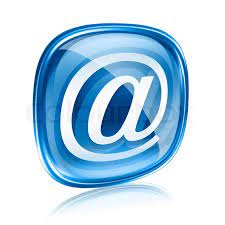 5
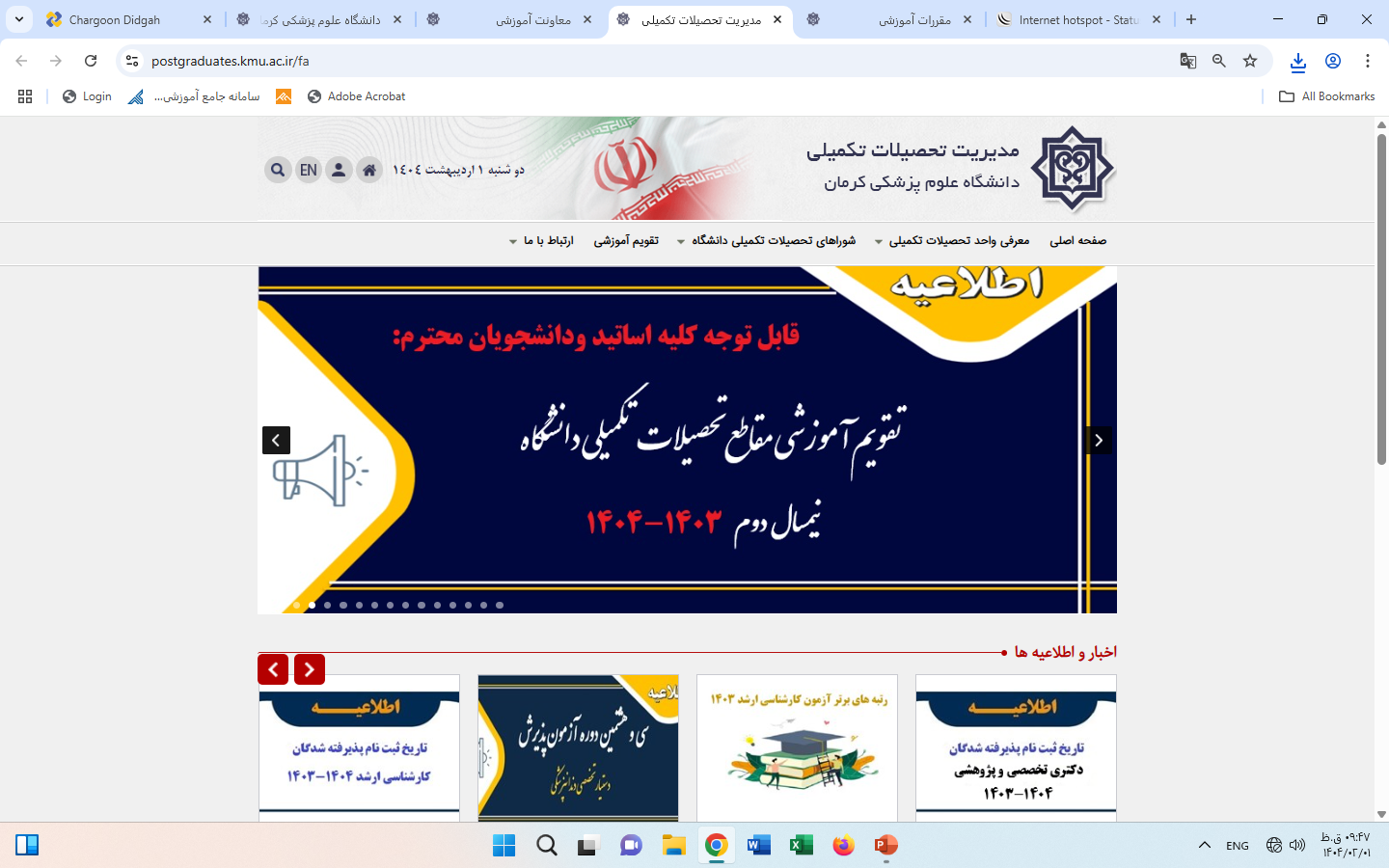 6
قوانین و مقررات آموزشی 

مقطع دکتری تخصصی  (Ph.D)

و دکتری تخصصی پژوهشی (Ph.D by research)
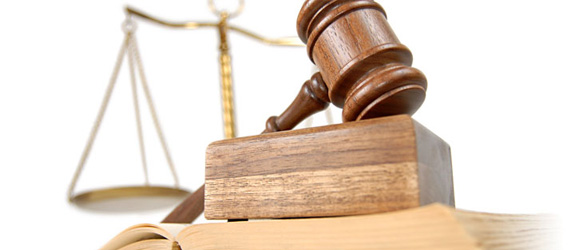 7
دانشجو موظف است در هر نیمسال تحصیلی طبق تقویم دانشگاه برای ثبت نام و انتخاب واحد به اداره آموزش مراجعه نماید.
 عدم مراجعه دانشجو برای نام نویسی برای یک نیمسال بدون اطلاع و عذر موجه به منزله ترک تحصیل است و دانشجو از ادامه تحصیل محروم می گردد.
ثبت نام و انتخاب واحد
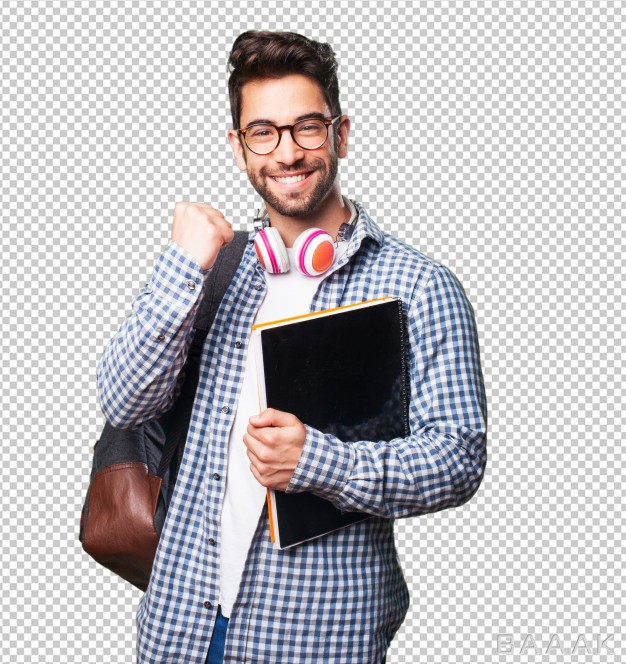 8
آموزش در تمام دانشگاه های کشور مبتنی بر نظام واحدی است. در نظام واحدی، ارزش هر درس با تعداد واحد های آن درس سنجیده می شود و قبولی دانشجو در یک درس، به همان درس محدود است.
هر واحد درسی، مقدار یا میزان درسی است که مفاد آن به ترتیب به صورت
نظری 17 ساعت
عملی یا آزمایشگاهی 34 ساعت
کارگاهی و کارآموزی 51 ساعت
 کارورزی 68 ساعت
کارآموزی در عرصه 102 ساعت 
در طول یک نیمسال تحصیلی، طبق برنامه مصوب شورای عالی برنامه ریزی
نظام آموزشی
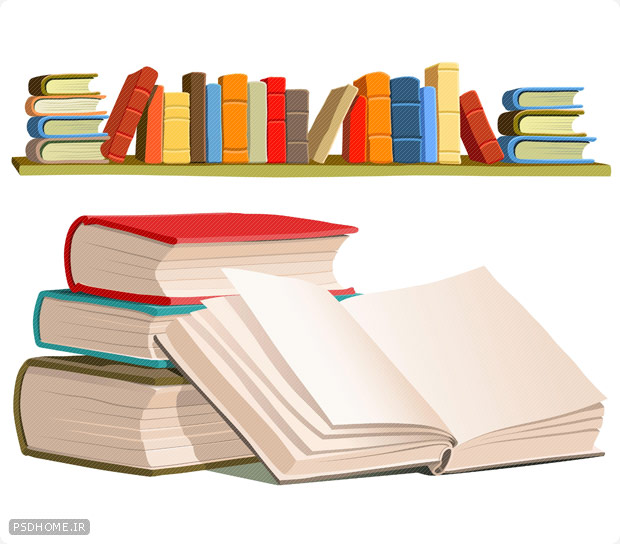 9
واحد های درسی در دوره آموزشی بین 24-18 واحد 
تعداد واحد پایان نامه براساس دوره بین 24-18 واحد 
مجموع واحدهای دانشجو بین 42-36 واحد
تعداد واحدهای مقطع دکتری تخصصی(Ph.D)
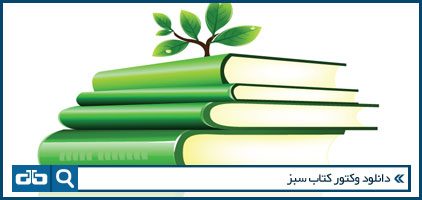 10
طول دوره آموزشی در مقطع دکتری تخصصی پژوهشی یک سال است
18 واحد درسی
(9 واحد عمومی و 9 واحد تخصصی)
دوره پژوهشی:
6 واحد کارآموزی در عرصه متناسب با موضوع پایان نامه و 22 واحد پایان نامه
مجموع واحدهای دانشجو 46 واحد
نظام آموزشی

در مقطع دکتری تخصصی پژوهشی

(Ph.D by research)
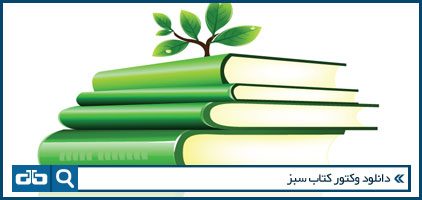 11
حداکثر تعداد واحدهای دروس کمبود یا جبرانی 16 واحد می باشد.
نمره درس کمبود یا جبرانی در میانگین نمرات نیمسال و میانگین کل نمرات دانشجو منظور
    نمی شود(در کارنامه درج می گردد).
دروس کمبود یا جبرانی(مقطع دکتر تخصصی):
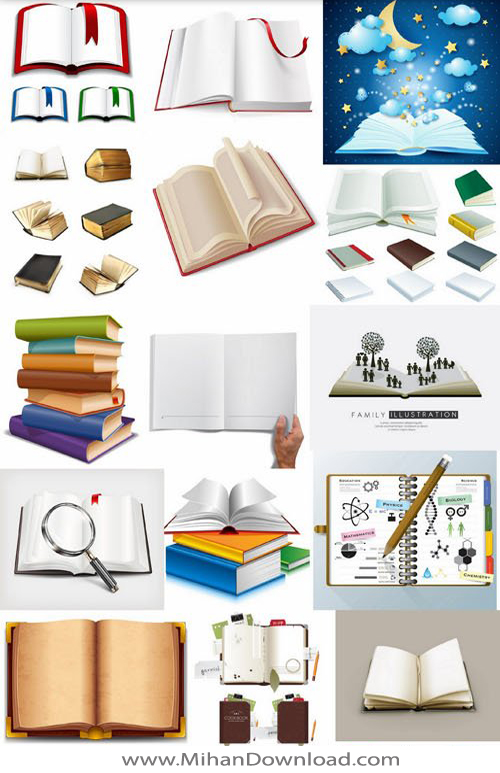 12
نکته شماره 1:
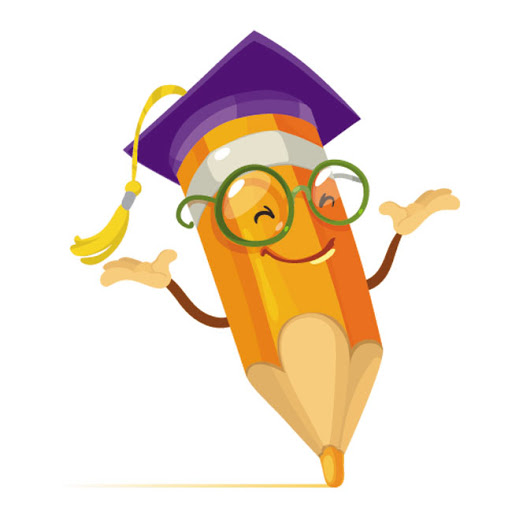 بر اساس قانون حمایت از خانواده و جوانی جمعیت 

خانم های باردار و دارای فرزند زیر سه سال  می توانند دروس نظری را به صورت مجازی بگذرانند
13
حداکثر طول دوره 8 نیم سال است. 


شورای تحصیلات تکمیلی دانشگاه می تواند به پیشنهاد استاد راهنما و تایید دانشکده حداکثر تا دو نیمسال تحصیلی، به کل مدت مجاز تحصیل دانشجو اضافه نماید.
به ازای گذراندن هر 8 واحد از دروس کمبود یا جبرانی یک نیمسال و در صورت استفاده از فرصت مطالعاتی خارج از کشور با تصویب شورای تحصیلات تکمیلی دانشگاه حداکثر به مدت دو نیمسال تحصیلی به مدت مجاز تحصیل اضافه خواهد شد.
مدت مجاز تحصیل:
نکته
14
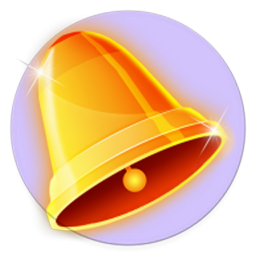 Ph.D 
by research
Ph.D
توجه
دوره پژوهشی
دوره آموزشی
دوره آموزشی
دوره پژوهشی
3 تا 4 نیمسال
4 تا 5 نیمسال
2 نیمسال
6 نیمسال
15
نکته شماره 2:
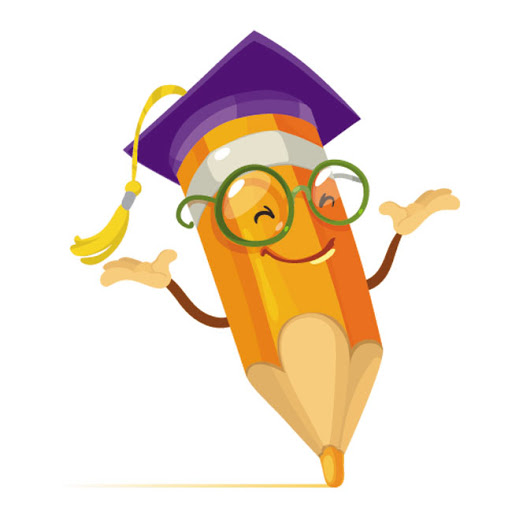 پرداخت کمک هزینه به دانشجو لغایت نیمسال نهم صورت می پذیرد.از نیمسال یازدهم نیز دانشجو ملزم به پرداخت شهریه به میزان شهریه دانشجویان پردیس خودگردان می باشد.
16
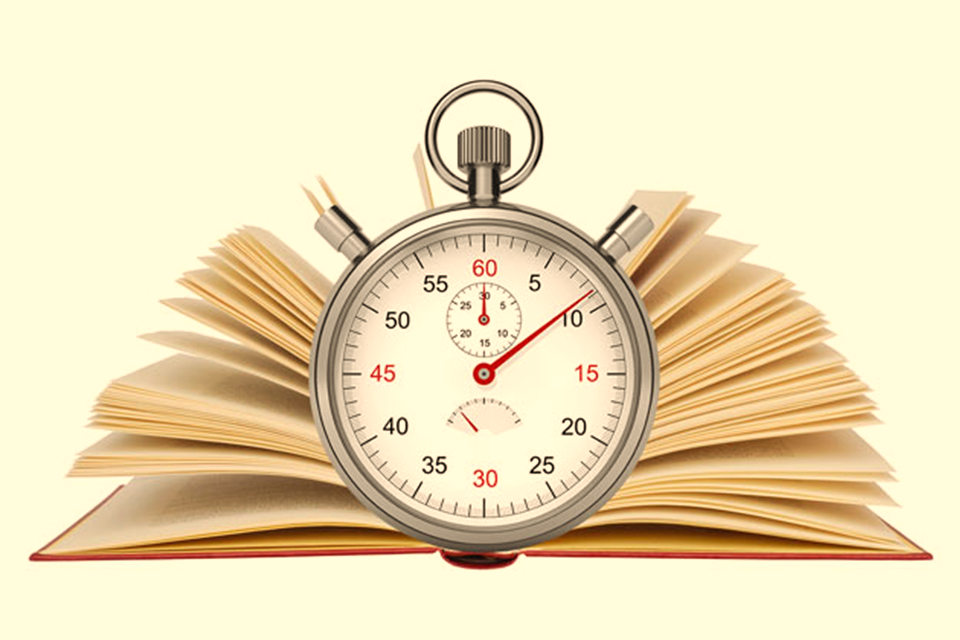 حضور فیزیکی کلیه دانشجویان دوره دکتری تخصصی به میزان 120 ساعت در دوره آموزشی و 100 ساعت بعد از آزمون جامع و دانشجویان دکتری پژوهشی 140 ساعت در ماه  الزامی است. مرخصی دانشجو در ماه به میزان دو و نیم روز می باشد 
(سالیانه 30 روز) و قابل ذخیره نیست.
17
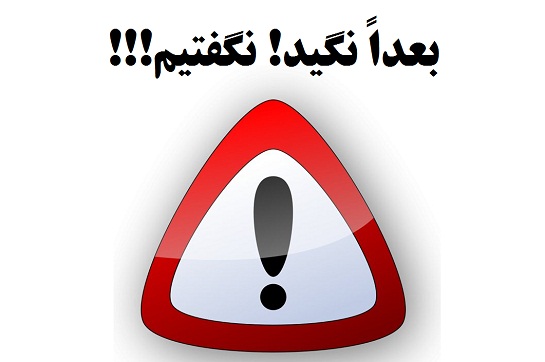 نحوه پرداخت کمک هزینه بر اساس ساعت کارکرد
18
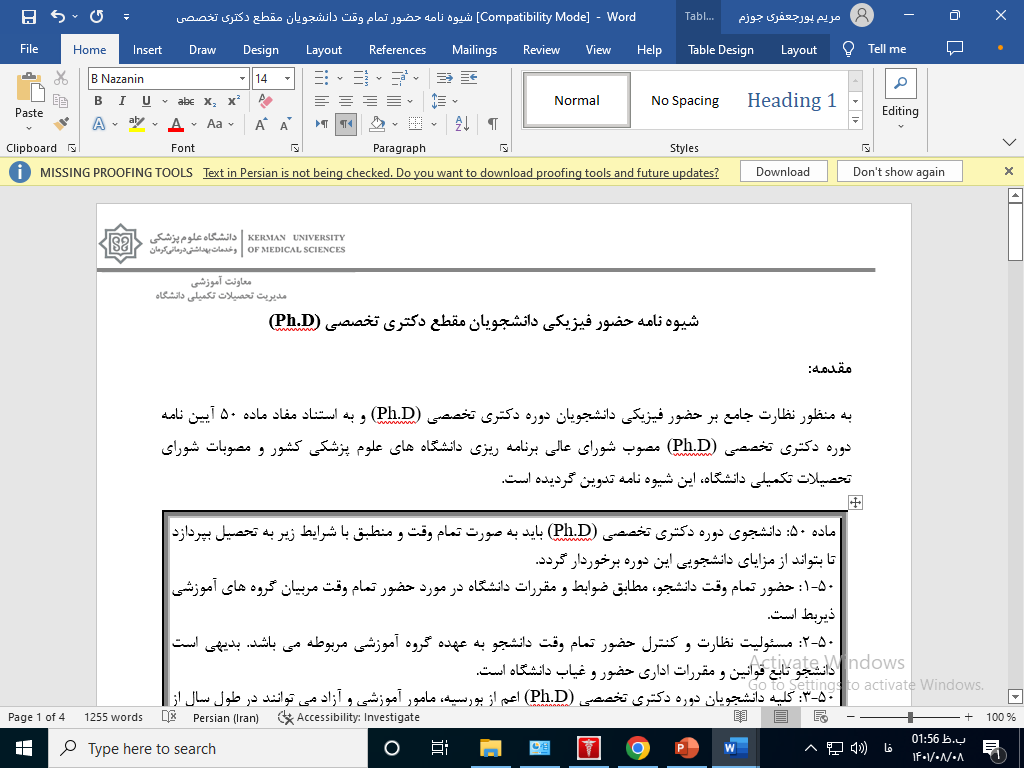 19
حضور  و غیاب
حضور دانشجو در تمام جلسات مربوط به هر درس الزامی است و ساعات غیبت
 دانشجو در هر درس نظری از چهار هفدهم، عملی و آزمایشگاهی از دو هفدهم، کارگاهی، کارآموزی، کارورزی و کارآموزی در عرصه از یک دهم مجموع ساعات آن درس نباید تجاوز کند. 
در غیر اینصورت نمره دانشجو در آن درس صفر محسوب می شود. 
حذف درس (در صورت غیبت در کلاس یا جلسه امتحان) در صورت بیماری با تایید گواهی پزشک توسط کمیسیون پزشکی دانشگاه و موافقت شورای تحصیلات تکمیلی امکان پذیر می باشد.
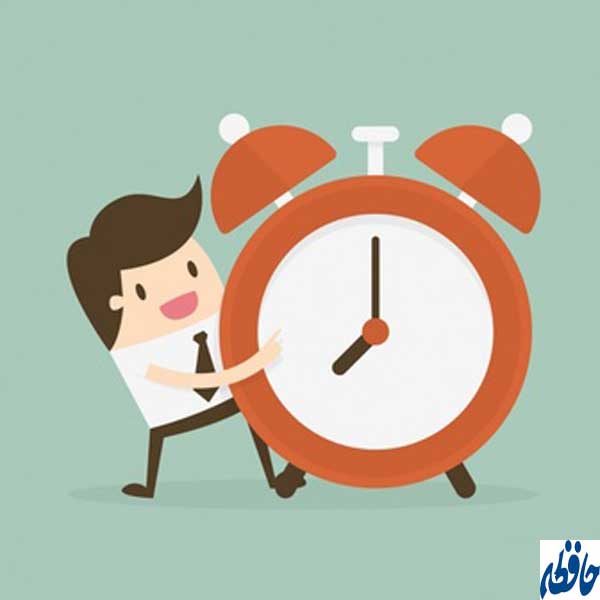 20
ارزشیابی
حداقل نمره قبولی دروس اختصاصی اجباری و اختصاصی اختیاری 14 و دروس کمبود یا جبرانی 12 می باشد.در صورت مردودی دانشجو در یکی از دروس اختصاصی اختیاری، دانشجو می تواند یکی دیگر از دروس اختیاری را اخذ نموده و  بگذراند. در این صورت نمرات کلیه دروس اعم از قبولی و مردودی در کارنامه ثبت و در میانگین کل منظور می شود.
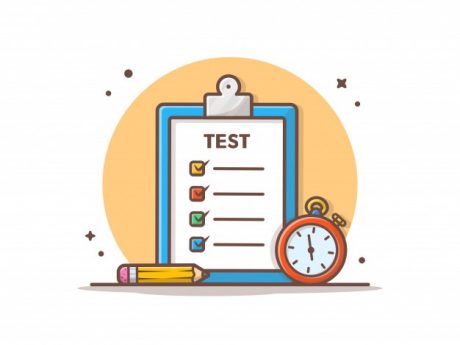 21
در صورتیکه ارزشیابی دانشجو در یک درس موکول به فعالیتهای نیمسال بعدی باشد نمره دانشجو ناتمام (ثبت موقت) اعلام می شود و باید نمره حداکثر تا پایان نیمسال بعدی به نمره قطعی تبدیل گردد. در غیر این صورت درس توسط دانشگاه حذف می گردد.نمرات باید توسط اساتید در بازه زمانی مشخص شده ثبت شود و نمره توسط دانشکده ها چک گردد و در صورت اشتباه در وضعیت نمره جهت اصلاح به دانشگاه اعلام نمایند.
ثبت
 نمره موقت:
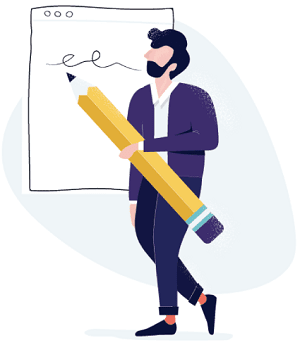 22
در دوره دکتری تخصصی میانگین نباید کمتر از 15 باشد.
در صورت مشروطی محدودیت برای انتخاب واحد نیم سال بعد ندارد ولی به دانشجو اخطار داده می شود. 
اگر میانگین در دو نیم سال متوالی یا متناوب کمتر شود، دانشجو از ادامه تحصیل محروم می گردد.
 اگر در دوره دکتری بعد از گذرانیدن کلیه واحدهای آموزشی، میانگین نمرات کمتر از 15 شود از ادامه تحصیل محروم می گردد.
میانگین نمراتدکتری تخصصی(Ph.D) :
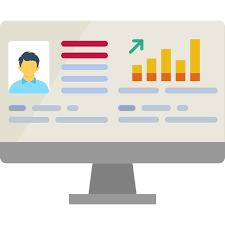 23
در پایان مرحله آموزشی، دانشجو ملزم به شرکت در آزمون جامع است.
مرحله پژوهشی
آزمون جامع:
آزمون جامع
مرحله آموزشی
:Ph.D
مرحله آموزشی
مرحله پژوهشی
:Ph.D by research
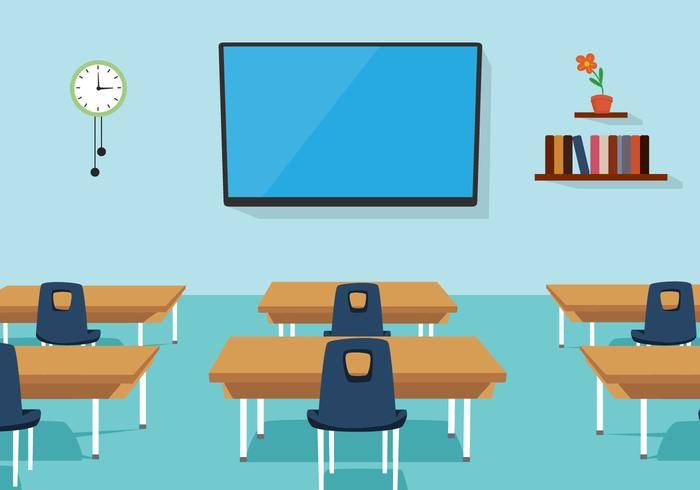 24
شرایط معرفی دانشجو به آزمون جامع
حضور فیزیکی مناسب
ارائه مدرک زبان
معرفی دانشجو به 
آزمون جامع
گذراندن کلیه واحد های آموزشی
کسب معدل بالای 15
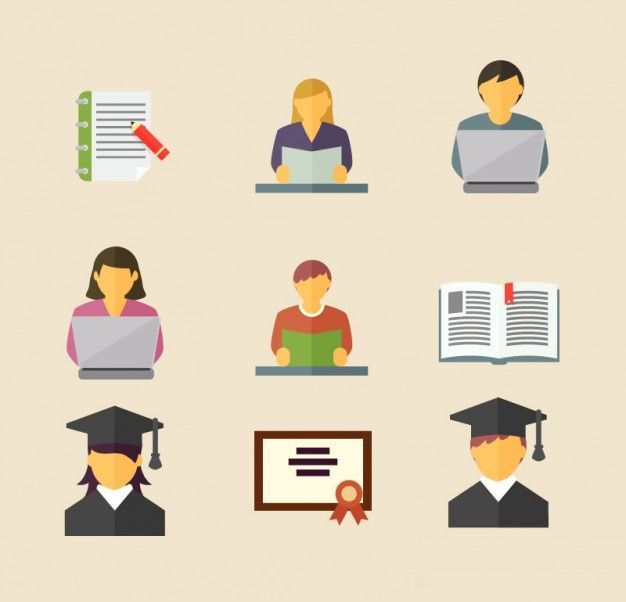 تصویب پروپوزال در گروه آموزشی
25
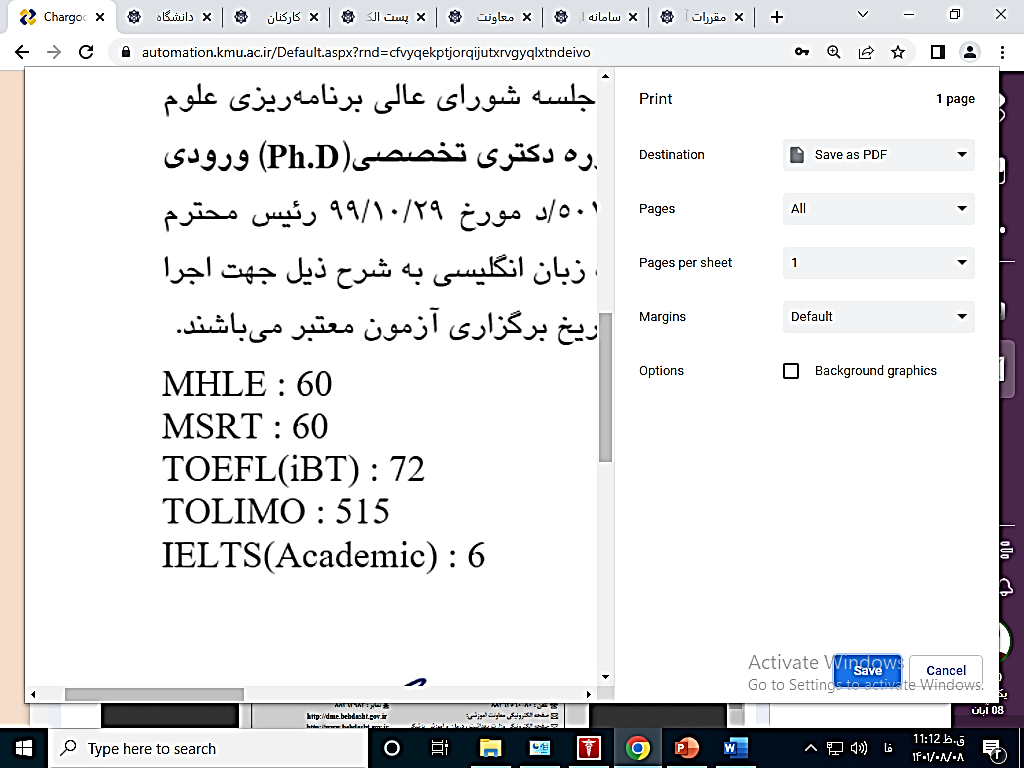 نمرات آزمون زبان قابل قبول
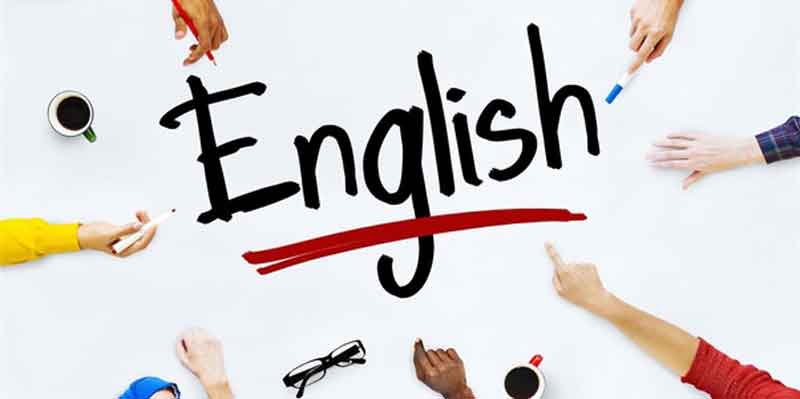 26
مراحل آزمون جامع:
2
1
آزمون کتبی (کسب حداقل 60 درصد نمره)
ارزیابی طول دوره 
(کسب حداقل 75 درصد نمره)
آزمون شفاهی
(کسب حداقل 60 درصد نمره)
اعلام قبولی قطعی در آزمون جامع
3
4
27
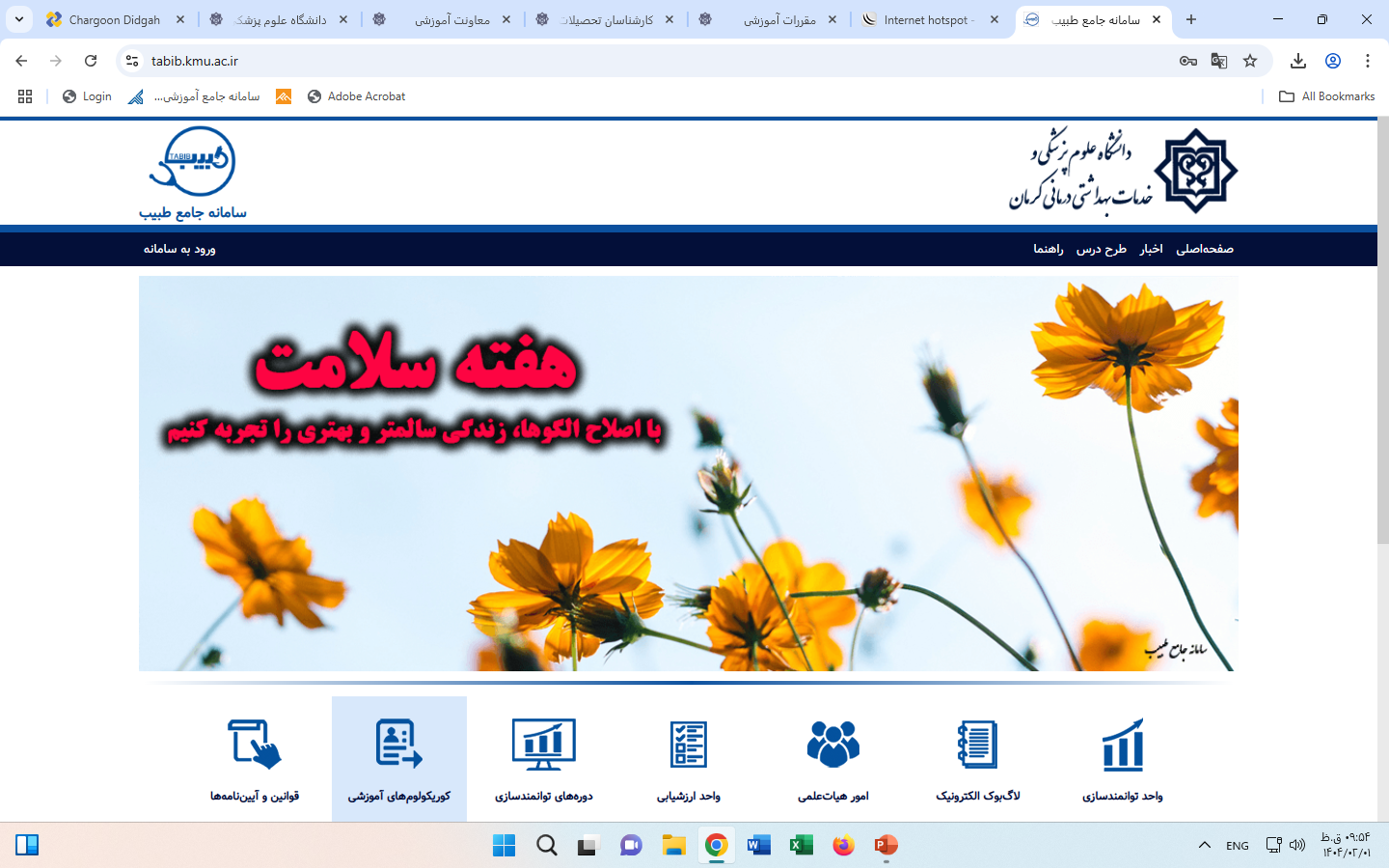 28
نمره ارزیابی مستمر طول دوره، شامل نمره عملکرد دانشجو در فعالیت های علمی، آموزشی و پژوهشی و رفتار حرفه ای از شروع دوره آموزشی و بر اساس کار پوشه آموزشی (لاگ بوک)، شرکت منظم در جلسات علمی گروه ( ازقبیل مرور مقالات[Journal club]، سمینارها و ...) توسط شورای گروه آموزشی تعیین می گردد. 
کسب حداقل 75% از نمره ارزیابی مستمر طول دوره جهت معرفی به آزمون جامع کتبی الزامی است.
ارزیابی طول دوره 
(کسب حداقل 75 درصد نمره)
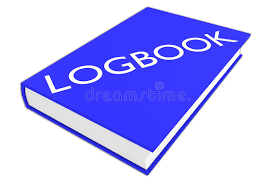 29
آزمون جامع کتبی (ارزیابی حیطه دانشی)، به منظور ارزشیابی قابلیتهای علمی آموزشی دانشجو، از دروس تخصصی اجباری (Core) رشته مربوطه و حداقل از 4 درس به صورت تشریحی و حداکثر در 2 روز متوالی انجام می شود. 
گروه آموزشی باید منابع آزمون کتبی (شامل کتب، مقالات و ...) را از شروع دوره تا حداکثر 9 ماه قبل از برگزاری آزمون جامع به اطلاع دانشجویان برساند. 
کسب حداقل 60 % از نمره آزمون جامع کتبی جهت معرفی به آزمون جامع شفاهی الزامی است.
آزمون کتبی (کسب حداقل 60 در صد نمره)
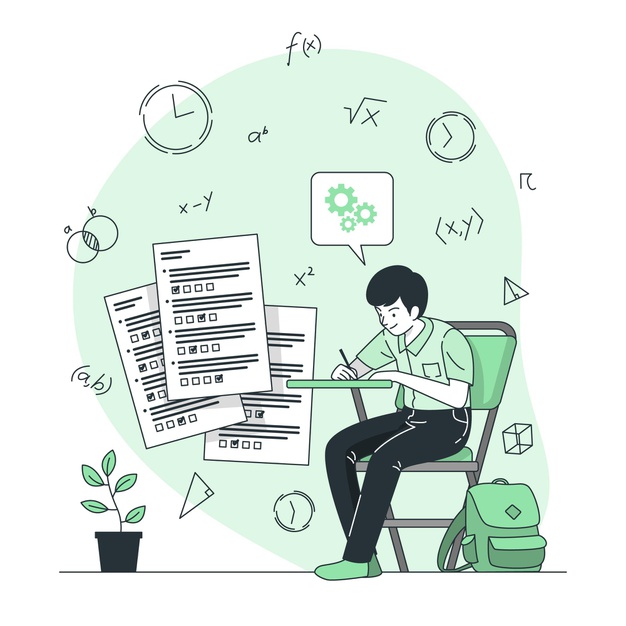 30
آزمون جامع شفاهی (ارزیابی حیطه های مهارتی و نگرشی) به منظور ارزشیابی قابلیتهای علمی و عملی دانشجو در انجام پژوهش مستقل و در مورد موضوع پایان نامه دکتری تخصصی (Ph.D) و یا حوزه عام تر رشته تخصصی دانشجو برگزار می شود. این آزمون حداکثر تا یک هفته بعد از آزمون کتبی برگزار می شود. 

کسب حداقل 60% از نمره آزمون جامع شفاهی جهت قبولی در این آزمون الزامی است.
آزمون شفاهی
(کسب حداقل 60 در صد نمره)
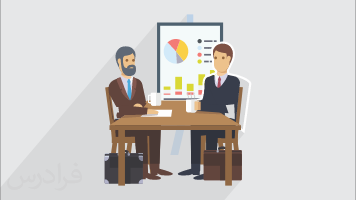 31
نکته شماره 3:
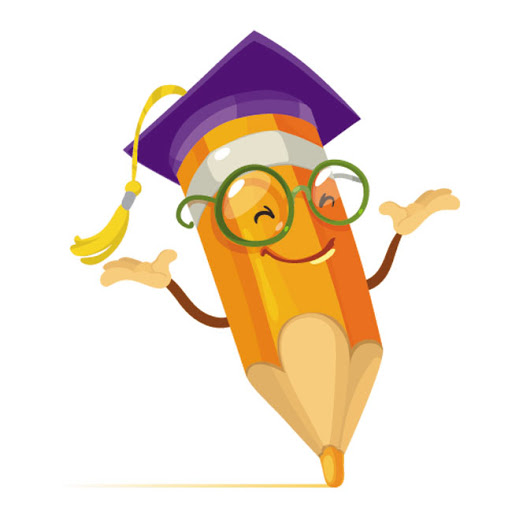 ارزش نمرات ارزیابی مستمر طول دوره، آزمون کتبی و آزمون شفاهی، به ترتیب 10، 60، 30 درصد کل نمره آزمون جامع است.
کل نمره دانشجو در آزمون جامع نباید از 15 کمتر باشد.
32
نکته شماره 4:
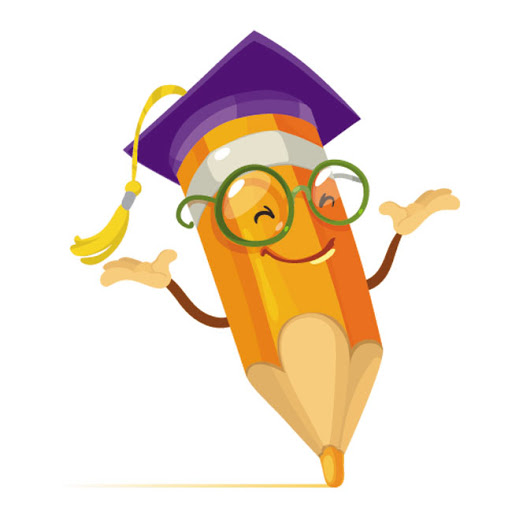 دانشجو پس از مردودی در 2 آزمون جامع از تحصیل محروم می گردد.دانشجو فقط دو نیمسال می تواند در انتظار آزمون جامع باشد. تحصیلات تکمیلی دانشکده بایستی پس از اعلام قبولی در آزمون جامع، درخواست انتخاب واحد پایان نامه را به تحصیلات تکمیلی دانشگاه جهت ثبت در سیستم آموزشی سما  ارسال نماید. نمره آزمون جامع در کارنامه ثبت می گردد ولی در میانگین کل نمرات محاسبه نخواهد شد.
33
مرخصی تحصیلی
حداکثر دو نیمسال با احتساب سنوات با تایید شورای تحصیلات تکمیلی
(مشروط بر اینکه در همان نیمسال گواهی پزشک ارائه گردد )
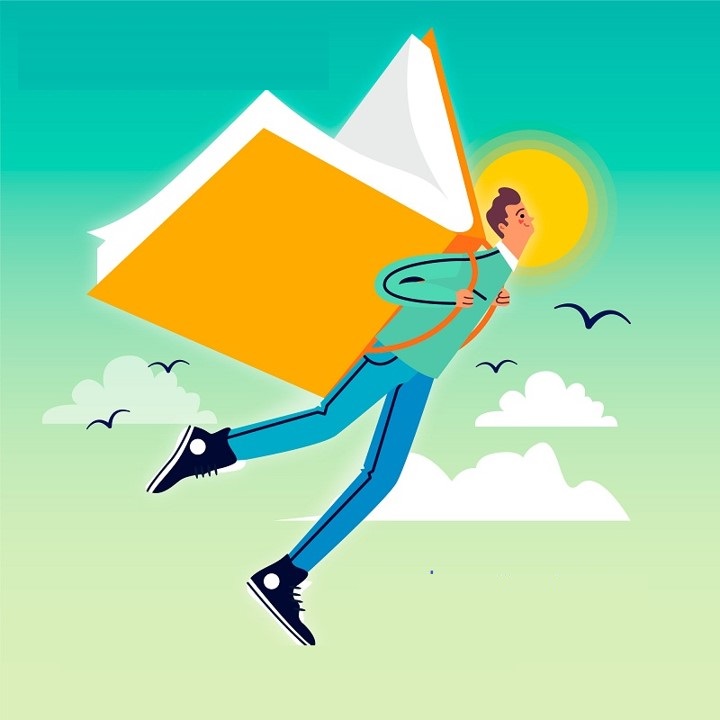 34
نکته شماره 5:
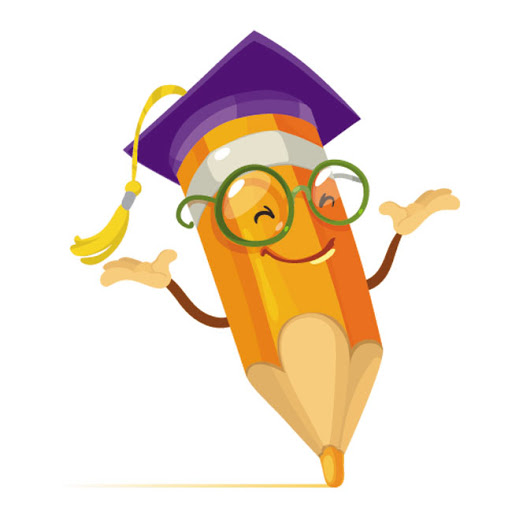 دانشجو موظف است کلیه درخواست های آموزشی خود را (اعم از مرخصی تحصیلی، تمدید سنوات تحصیلی، انتخاب واحد بیش از سقف مجاز، میهمانی و ...) حداکثر دو هفته قبل از شروع هر نیمسال تحصیلی به گروه آموزشی و دانشکده ذیربط ارائه نماید.
35
واحدهای درسی دانشجوی میهمان دریک دانشگاه نباید از نصف واحدهای آموزشی دوره تجاوز کند. 
حداکثر مدت مجاز دوره میهمانی دو نیمسال خواهد بود.

بر اساس قانون حمایت از خانواده و جوانی جمعیت جهت دانشجویان خانم باردار و یا دارای فرزند زیر دو سال دارند این مدت تا چهار نیمسال قابل افزایش است.
میهمانی:
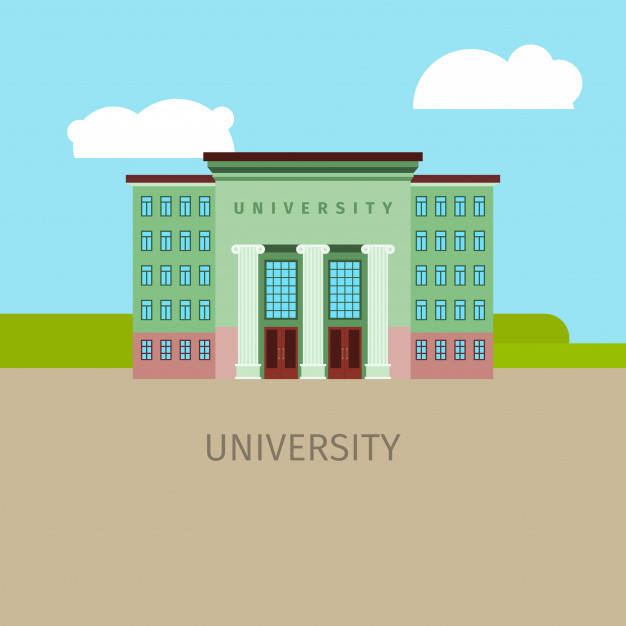 36
تغییر رشته و جابجایی در مقطع دکتری تخصصی(Ph.D) ممنوع می باشد.
تغییر رشته و جابجایی
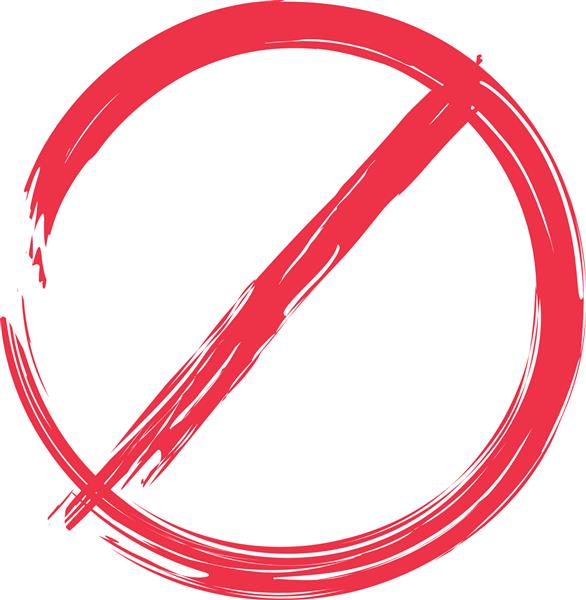 37
37
انتقالی در مقطع دکتری تخصصی (Ph.D) ممنوع می باشد.مگر در شرایط مشروحه ذیل:
انتقالی
شهادت، فوت و معلولیت سرپرست خانواده بعد از قبولی در دانشگاه
بیماری و یا معلولیت موثر دانشجو بعد از قبولی در دانشگاه
ازداوج دائم دانشجوی خانم بعد از قبولی در دانشگاه
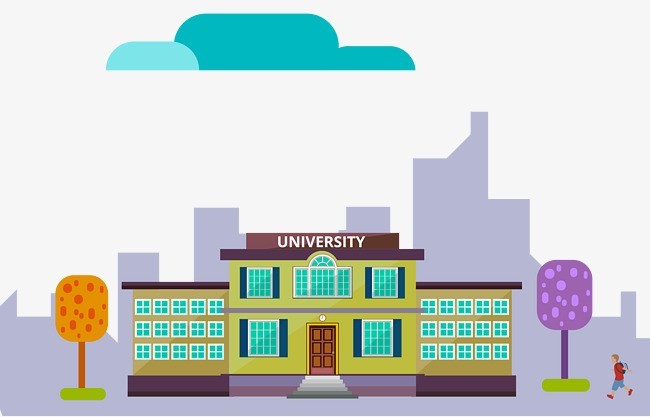 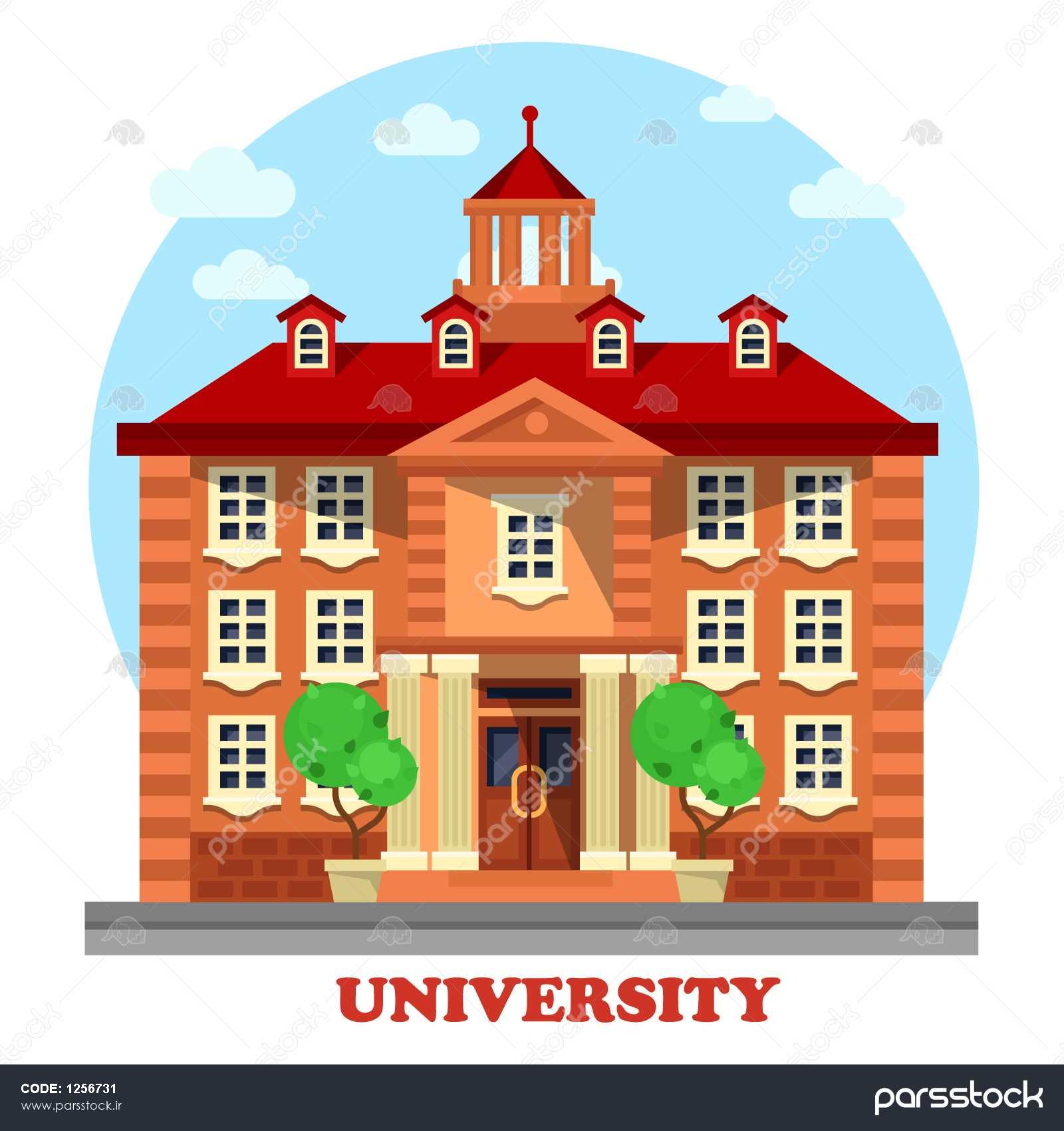 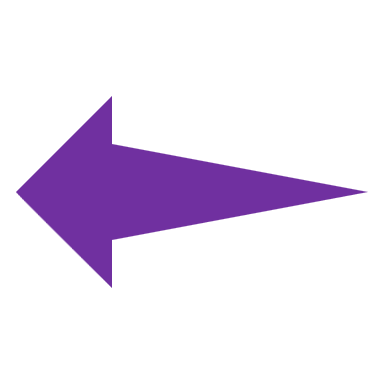 38
تعیین موضوع پایان نامه و زمینه تحقیقاتی 
 از ابتدای نیم سال دوم تحصیلی در دوره دکتری تخصصی (Ph.D) آغاز و جلسه دفاع از طرح پیشنهادی (پروپوزال) پایان نامه حداکثر تا پایان نیمسال سوم در گروه آموزشی ذیربط صورت پذیرد.
پایان نامه
دکتری تخصصی (Ph.D):
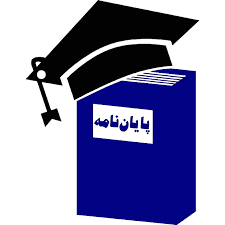 39
تعیین موضوع پایان نامه و زمینه تحقیقاتی 
 از ابتدای شروع تحصیل در دوره دکتری تخصصی پژوهشی (Ph.D by research) آغاز و طرح پیشنهادی (پروپوزال) پایان نامه تا پایان دوره آموزشی (یک سال اول تحصیل) بایستی تصویب گردد.
پایان نامه
دکتری تخصصی پژوهشی
 (Ph.D by research):
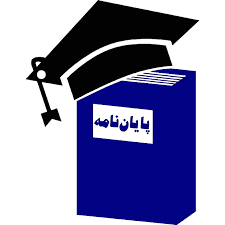 40
نکته شماره 6:
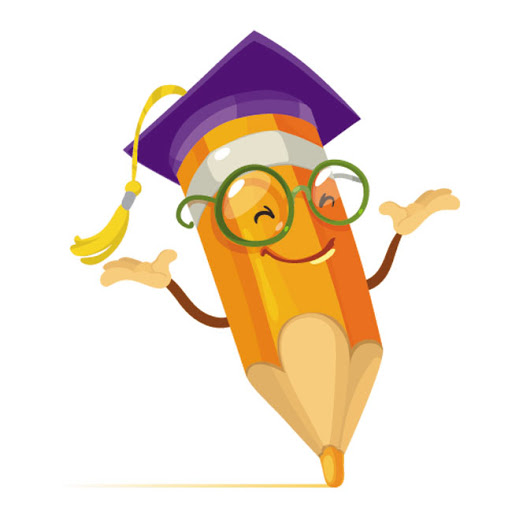 دانشجو پس از انتخاب پایان نامه تا زمانی که آنرا به پایان نرساند باید براساس تقویم دانشگاهی در نیمسال بعد نیز برای آن ثبت نام نماید.
41
شرایط دفاع از
 پایان نامه
مقطع دکتری تخصصی
(Ph.D)
- حضور فیزیکی مناسب- کسب نمره قابل قبول از کارپوشه (Log Book)- ارائه گزارش پیشرفت از پایان نامه در هر نیمسال تحصیلی- اخذ پذیرش و یا چاپ یک مقاله به زبان انگلیسی منتج از پایان نامه به عنوان نویسنده اول در یکی از مجلات گروه اول
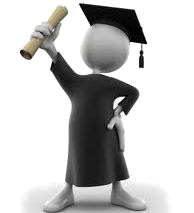 42
نکته شماره 7:
اگر انجام پروژه تحقیقاتی منجر به ثبت بین المللی اختراع، اکتشاف، Patent و یا تولید محصولات آزمایشگاهی و دارویی شود این مورد می تواند با تشخیص شورای تحصیلات تکمیلی دانشگاه جایگزین یک مقاله گردد.
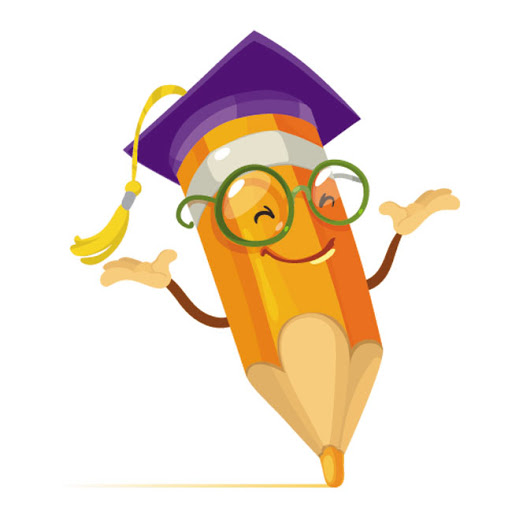 43
شرایط دفاع از
 پایان نامه
مقطع دکتری تخصصی پژوهشی
(Ph.D by research)
- حضور فیزیکی مناسب- ارائه گزارش پیشرفت از پایان نامه در هر نیمسال تحصیلی- اخذ پذیرش و یا چاپ سه مقاله منتج از پایان نامه به عنوان نویسنده اول در یکی از مجلات علمی –پژوهشی معتبر نمایه نامه های بین المللی شده (ISI, Pub Med) .یکی از مجلات بایستی دارای ضریب تاثیر یا Impact Factor (IF) مساوی و یا بیشتر از یک باشد.از این سه مقاله فقط یک مقاله در مجلات خود موسسه باشد.
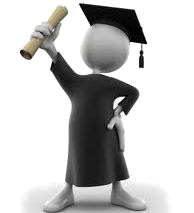 44
نکته شماره 8:
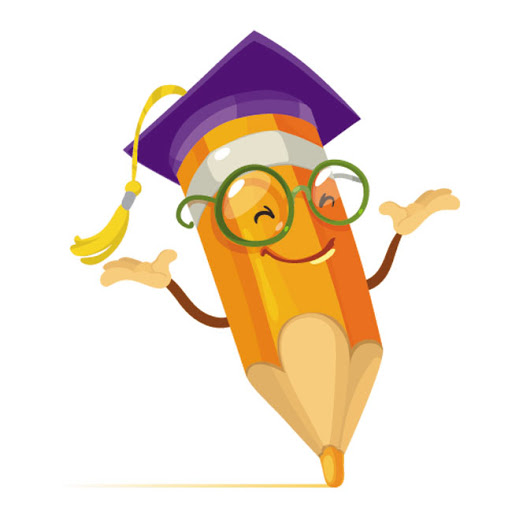 اگر انجام پروژه تحقیقاتی منجر به ثبت بین المللی اختراع، اکتشاف، Patent و یا تولید محصولات ارزشمند پزشکی و دارویی شود باتشخیص شورای تحصیلات تکمیلی دانشگاه و تایید کمیته ابداعات و اختراعات معاونت تحقیقات و فناوری وزارت متبوع این مورد می تواند جایگزین یک تا سه مقاله گردد.
45
18 نمره پایان نامه
2 نمره مقاله
Ph.D
نحوه ارزشیابی پایان نامه
Ph.D 
by research
17 نمره پایان نامه
3 نمره مقاله
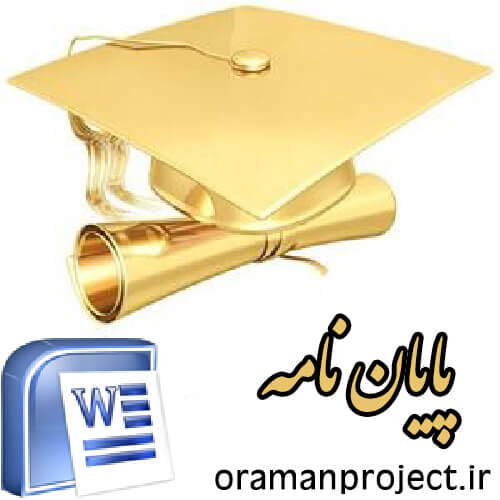 46
رتبه و نمره پایان نامه در کارنامه ثبت می شود ولی در میانگین کل محاسبه نمی گردد.
ثبت نمره پایان نامه
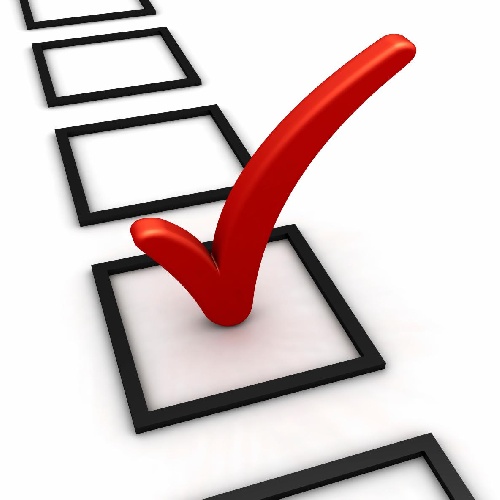 47
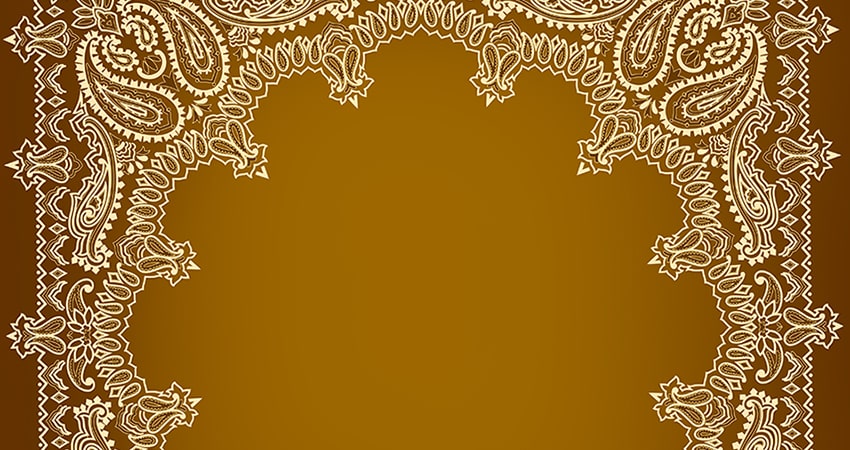 امام علی  علیه السلام:فضاى هر ظرفى در   اثر محتواى خود تنگ‏تر مى‏شود مگر ظرف دانش كه  با تحصيل علوم، فضاى آن بازتر مى‏گردد.
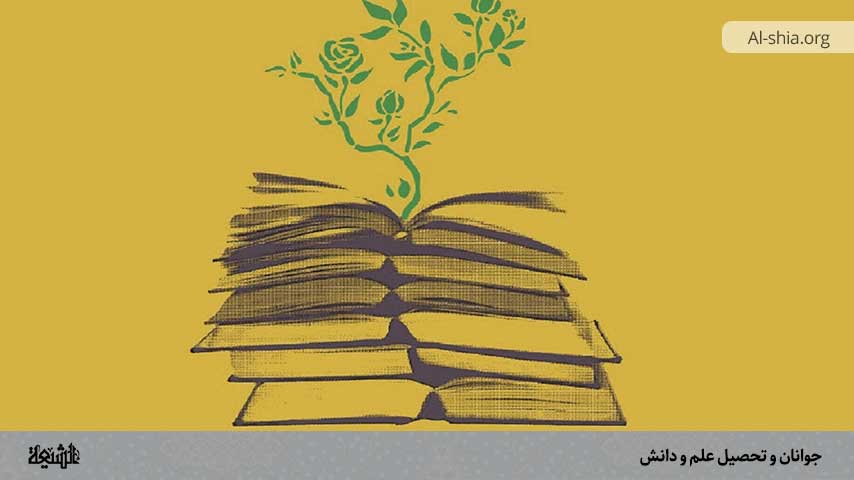 48
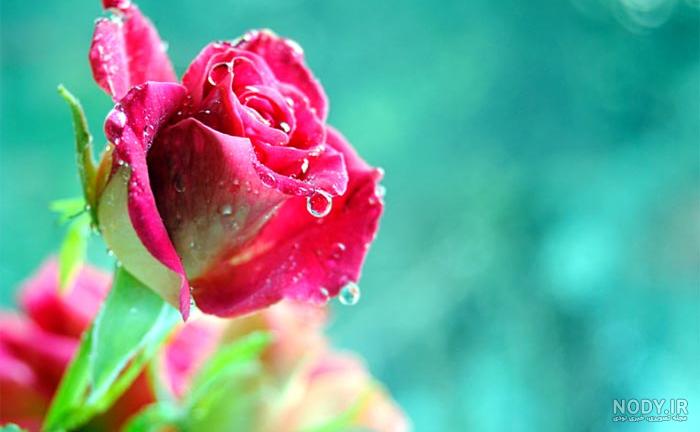 با تشکر فراوان از توجه شما عزیزان
49